✠VUI HỌC KINH THÁNH✠
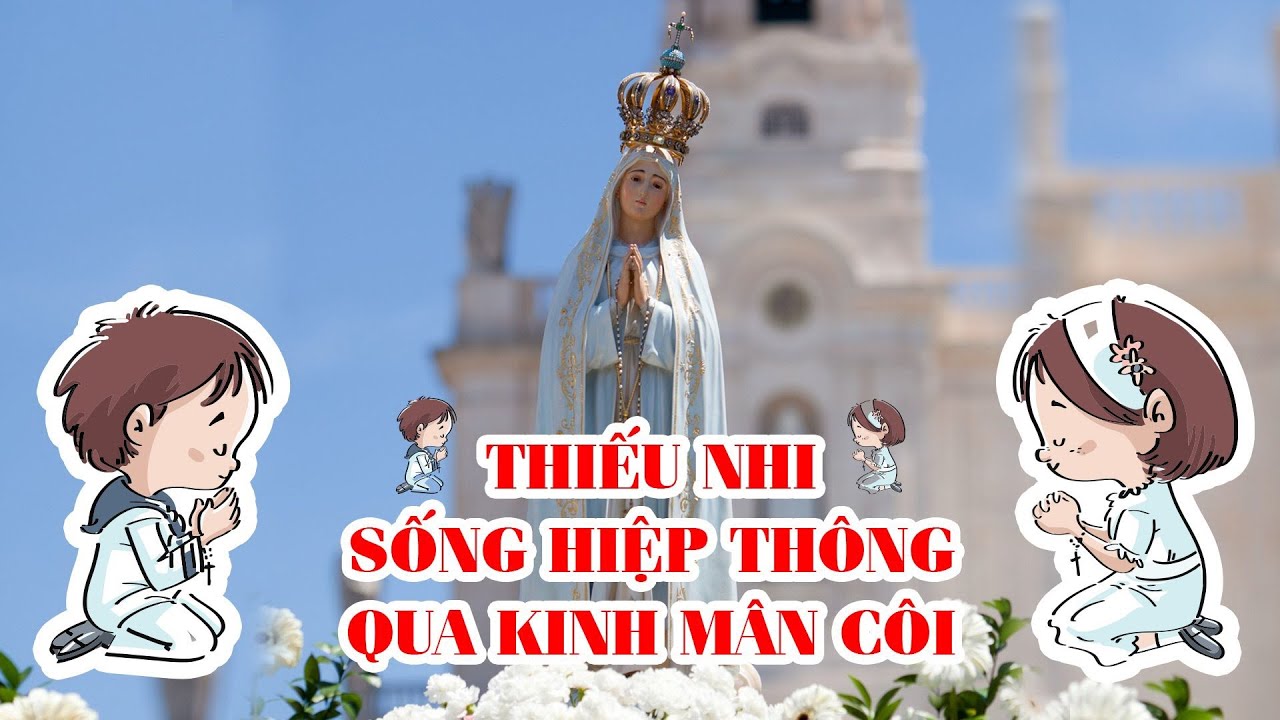 LẦN CHUỖI
SIÊNG NĂNG
CHÚA NHẬT LỄ ĐỨC MẸ MÂN CÔI
TIN MỪNG CHÚA GIÊSU THEO THÁNH LU-CA
Khi ấy, bà Ê-li-sa-bét có thai được sáu tháng, thì Thiên Chúa sai sứ thần Gáp-ri-en đến một thành miền Ga-li-lê, gọi là Na-da-rét,
gặp một trinh nữ đã thành hôn với một người tên là Giu-se, thuộc dòng dõi vua Đa-vít. Trinh nữ ấy tên là Ma-ri-a.
Sứ thần vào nhà trinh nữ và nói: “Mừng vui lên, hỡi Đấng đầy ân sủng, Đức Chúa ở cùng bà.” Nghe lời ấy, bà rất bối rối, và tự hỏi lời chào như vậy có nghĩa gì.
Sứ thần liền nói : “Thưa bà Ma-ri-a, xin đừng sợ, vì bà được đẹp lòng Thiên Chúa.  Này đây bà sẽ thụ thai, sinh hạ một con trai, và đặt tên là Giê-su.
Người sẽ nên cao cả, và sẽ được gọi là Con Đấng Tối Cao. Đức Chúa là Thiên Chúa sẽ ban cho Người ngai vàng vua Đa-vít, tổ tiên Người.
Người sẽ trị vì nhà Gia-cóp đến muôn đời, và triều đại của Người sẽ vô cùng vô tận.” Bà Ma-ri-a thưa với sứ thần : “Việc ấy sẽ xảy ra thế nào, vì tôi không biết đến việc vợ chồng ?”
Sứ thần đáp: “Thánh Thần sẽ ngự xuống trên bà, và quyền năng Đấng Tối Cao sẽ toả bóng trên bà; vì thế, Đấng Thánh sắp sinh ra sẽ được gọi là Con Thiên Chúa.
Kìa bà Ê-li-sa-bét, người họ hàng với bà, tuy già rồi, mà cũng đang cưu mang một người con trai:
bà ấy vẫn bị mang tiếng là hiếm hoi, mà nay đã có thai được sáu tháng, vì đối với Thiên Chúa, không có gì là không thể làm được.”
Bấy giờ bà Ma-ri-a nói với sứ thần : “Vâng, tôi đây là nữ tỳ của Chúa, xin Người thực hiện cho tôi như lời sứ thần nói.” Rồi sứ thần từ biệt ra đi. Đó là Lời Chúa
HÃY
TÌM
KIẾM
NƯỚC
CHÚA
TRƯỚC
MỌI
SỰ
NGƯỜI
SẼ
LO
CHO
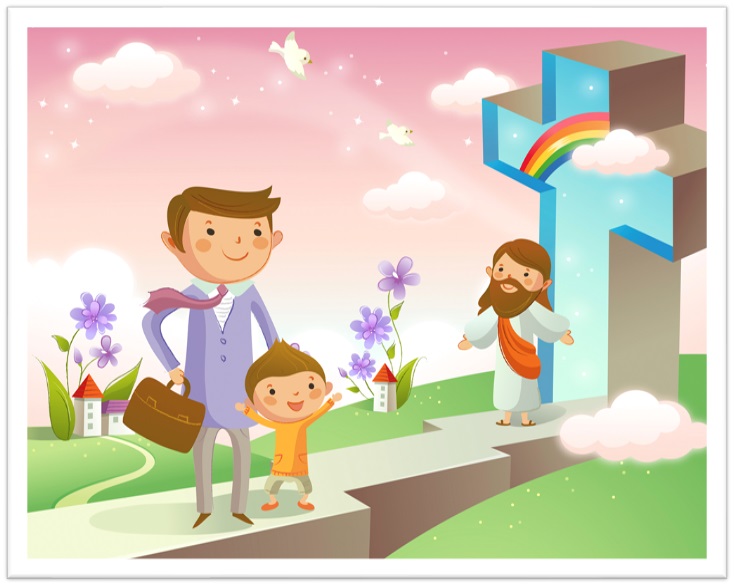 TÌM Ô CHỮ
1
HÀNG
 DỌC
2
3
4
5
6
7
8
7. THÁI ĐỘ CỦA ĐỨC MARIA KHI NGHE LỜI SỨ THẦN CHÀO?
4. "VÂNG, TÔI ĐÂY LÀ NỮ TỲ CỦA CHÚA, XIN CHÚA CỨ LÀM CHO TÔI NHƯ LỜI ... ... ...."
3. BÀ Ê-LI-SA-BET VẪN BỊ MANG TIẾNG LÀ THẾ NÀO ?
5. “NGƯỜI SẼ TRỊ VÌ NHÀ GIA-CÓP ĐẾN MUÔN ĐỜI, VÀ TRIỀU ĐẠI CỦA NGƯỜI SẼ ... ... ... ...”
1. NGƯỜI SẼ TRỊ VÌ NHÀ GIA-CÓP THẾ NÀO ?
6. ĐỨC MARIA HỎI SỨ THẦN VỀ VIỆC THỤ THAI XẢY RA CÁCH NÀO, VÌ NGÀI KHÔNG BIẾT ĐẾN VIỆC GÌ ?
8. NGƯỜI CHỊ HỌ ĐANG MANG THAI ĐƯỢC SÁU THÁNG CỦA ĐỨC MARIA TÊN LÀ GÌ?
2. "THƯA BÀ MA-RI-A, XIN ĐỪNG SỢ, VÌ ... ... ... THIÊN CHÚA”
Học với Giê-su - Học cùng Giê-su
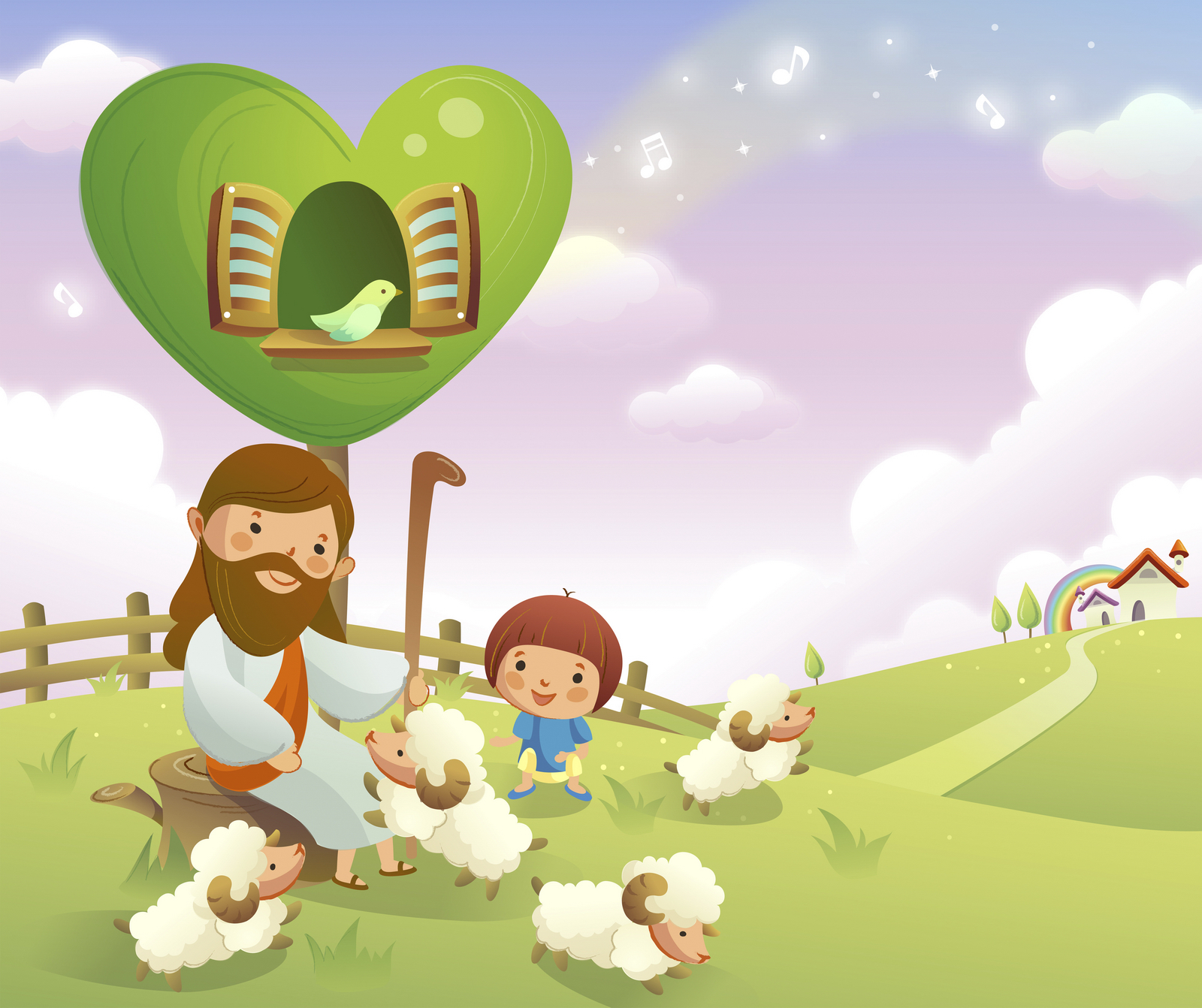 TRẮC NGHIỆM
1. SỨ THẦN ĐÃ TRUYỀN TIN CHO ĐỨC MARIA TÊN LÀ GÌ ?
C
A
B
D
Tất cả đúng
Sứ thần Ra-pha-en
Sứ thần Mi-ca-e
Sứ thần Gáp-ri-en
B
Sứ thần Gáp-ri-en
Đáp án
2. “MỪNG VUI LÊN, HỠI ĐẤNG ĐẦY ÂN SỦNG, ĐỨC CHÚA Ở CÙNG BÀ”. ĐÂY LÀ LỜI CHÚC TỤNG CỦA AI DÀNH CHO  ĐỨC MARIA?
C
A
B
D
Ông Si-mê-on
Sứ thần Gap-ri-en
Ông Giu-se
Bà Ê-li-sa-bét
Sứ thần Gap-ri-en
C
Đáp án
3.	ĐỨC CHÚA SẼ BAN CHO HÀI NHI GIÊ-SU NGAI VÀNG CỦA AI ?
C
A
B
D
Vua Pha-ra-ô
Vua Hê-rô-đê
Vua Đa-vít
Vua Sa-lem
Vua Đa-vít
A
Đáp án
4.	ĐẤNG THÁNH SẮP SINH SẼ ĐƯỢC GỌI LÀ GÌ?
C
A
B
D
Con Người
Đấng Mê-si-a
Đấng Cứu Thế
Con Thiên Chúa
B
Con Thiên Chúa
Đáp án
5. “VÂNG, TÔI ĐÂY LÀ NỮ TỲ CỦA CHÚA, XIN CHÚA CỨ LÀM CHO TÔI NHƯ LÀ SỨ THẦN NÓI”. ĐÂY LÀ LỜI CỦA AI?
C
A
B
D
Bà Ma-ri-a
Bà E-va
Bà Ê-li-sa-bét
Bà An-na
D
Bà Ma-ri-a
Đáp án
THIẾU NHI YÊU CHÚA
THIẾU NHI TỎ LÒNG YÊU MẾN MẸ MARIA BẰNG CÁCH NÀO?